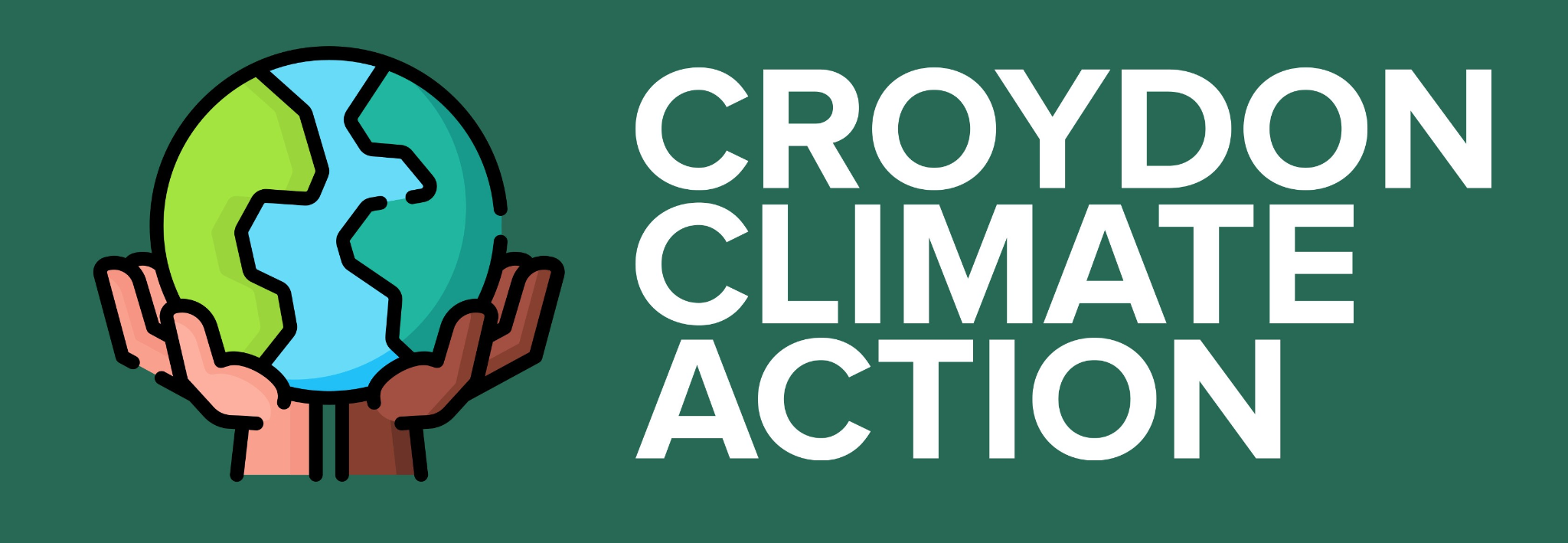 CCA Action Meeting
Wednesday 11th January 2023
18:30 – 19:30
‹#›
Agenda
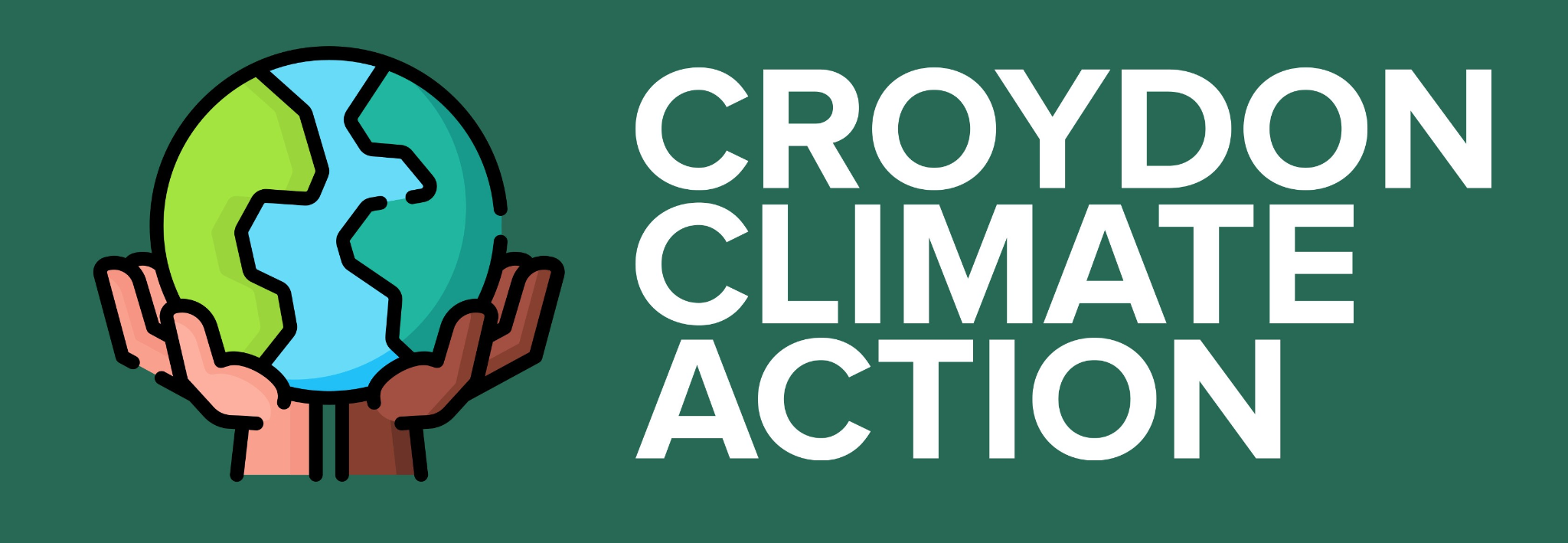 Introduction, apologies & welcome to new members -5 mins
Being the change -Léonie 10 mins 
Trees4Croydon -the campaign plan and how you could support it! Léonie and Sam 15 mins 
 United For Warmer Homes - Connie 15 mins
News and updates from the CCA team and our members! 10 mins 
Upcoming events and  Meeting Dates CGN meet up
‹#›
Croydon Climate Action Meetup - 9th November 2022
2. Being the change!
We now know that it’s not about winning the argument or shouting the facts louder, but about listening and having two-way conversations that resonate with people’s values and what they care about.’ George Marshall - climateoutreach.org
‘Think about the changes you have made to protect the planet. What inspired you to make these changes -was it people shouting the facts louder, or listening to people who you trusted and respected -or a combination of both?
‹#›
Trees4Croydon Léonie’s slides to be inserted
‹#›
United for Warmer Homes
‹#›
News and Updates
‹#›
Upcoming events and meetings
‹#›
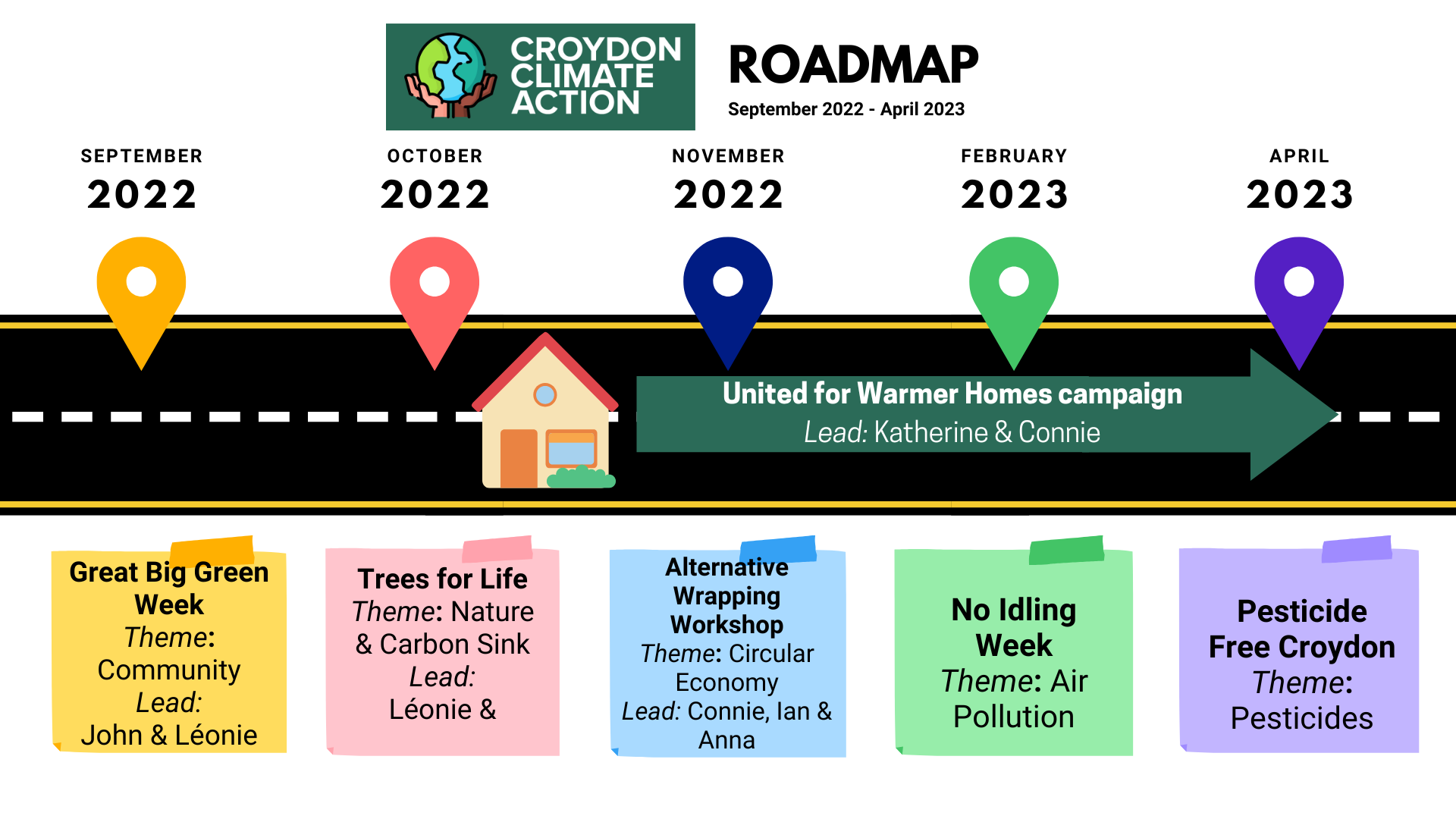 CCA 2022-2023 Roadmap
‹#›
Croydon Climate Action Meetup - 9th November 2022
[Speaker Notes: Madeleine Cuff (newsletter@news.inews.co.uk)
happyeconews.com]
CCA 2022-2023 Roadmap
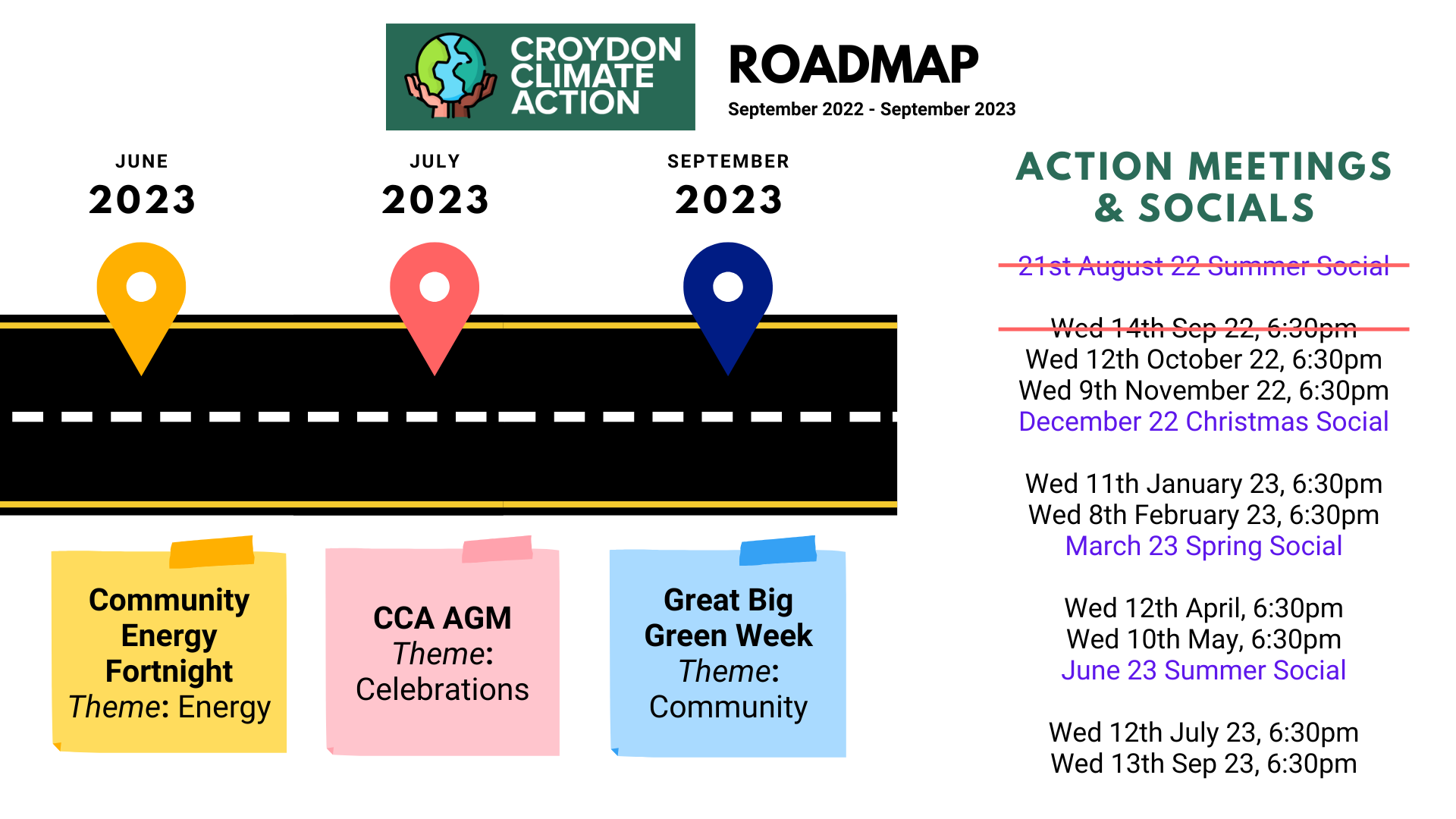 ‹#›
Croydon Climate Action Meetup - 9th November 2022
[Speaker Notes: Madeleine Cuff (newsletter@news.inews.co.uk)
happyeconews.com]